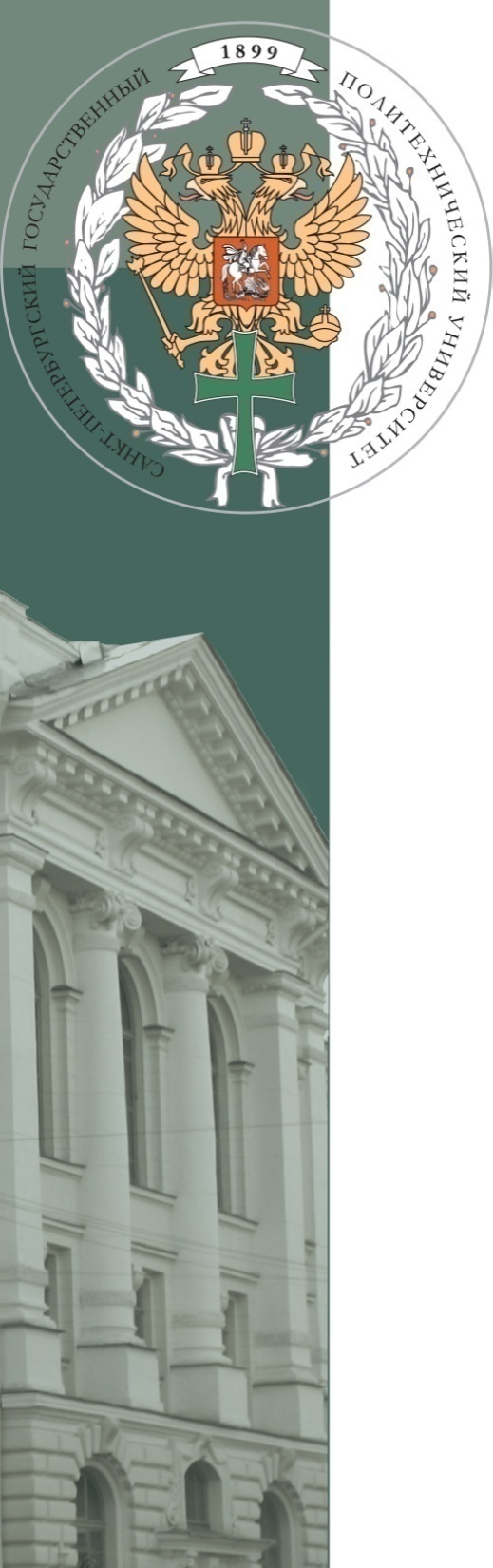 Санкт-Петербургский политехнический университет
 Петра Великого
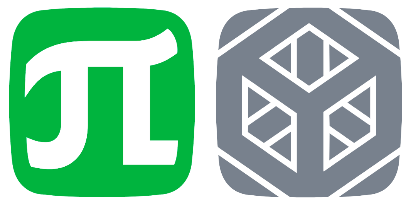 Магнитные методы неразрушающего контроля
Сидоров Н.
гр. 13346/7
Санкт-Петербург
2018г.
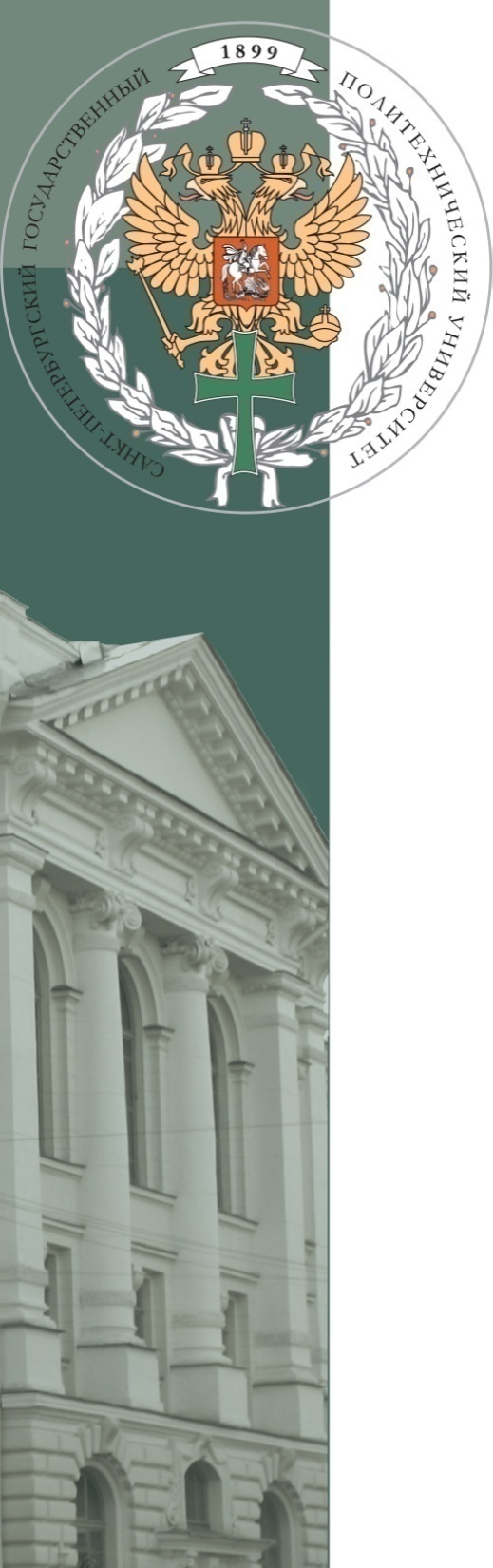 Санкт-Петербургский политехнический университет
 Петра Великого
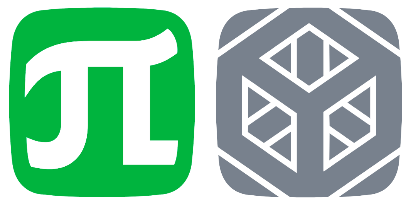 Классификация магнитных МНК
по ГОСТ 18353-79
По первичному информативному параметру:
Коэрцитивной силы
Намагниченности
Остаточной индукции
Магнитной проницаемости
Напряженности
Эффект Баркгаузена

По способу получения первичной информации:
Магнитопорошковый
Индукционный
Феррозондовый
Эффекта Холла
Магнитографический
Пондеромоторный
Магниторезисторный
Магнитные методы контроля
магнитнопорошковый
магнитнографический
пондеромоторный
феррозондовый
индукционный
преобразователя Холла
дефектоскопия
измерение толщины
контроль структуры и мех. свойств
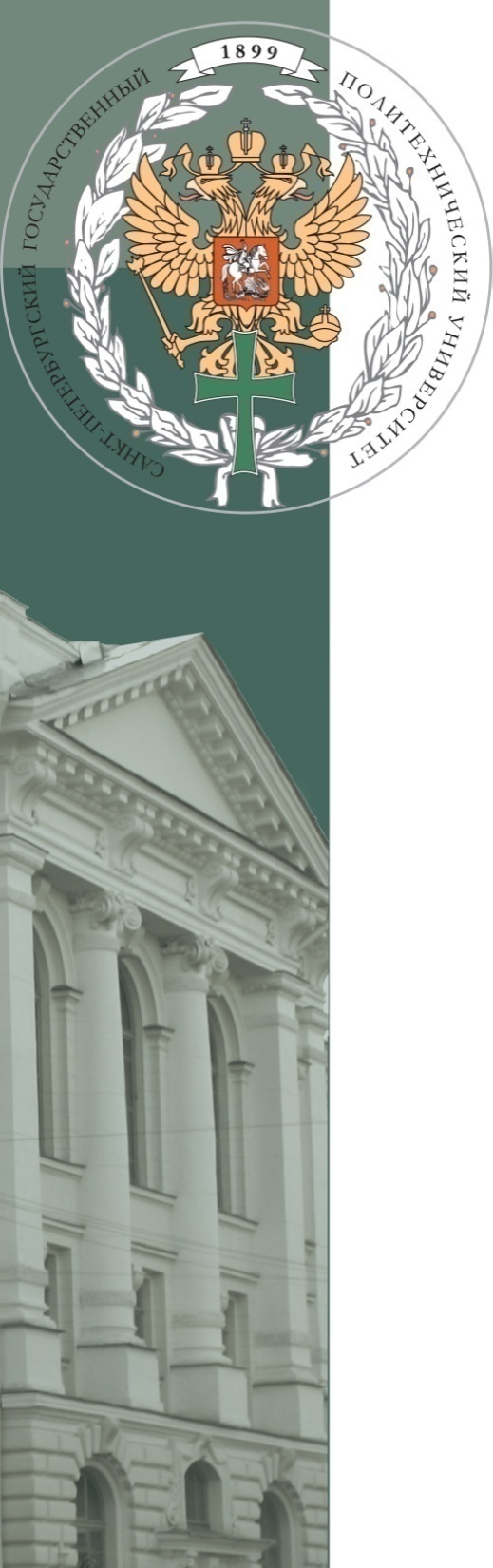 Санкт-Петербургский политехнический университет
 Петра Великого.
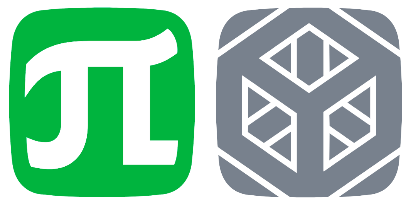 Магнитооптический 
Метод магнитной памяти
Магнитометрический метод
Магниторезисторный
Магнитополупроводниковый
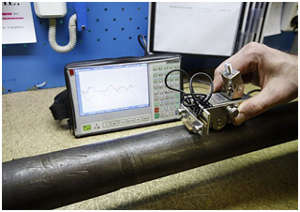 Метод магнитной памяти
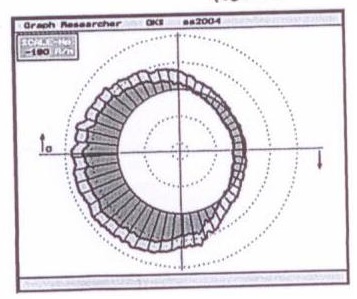 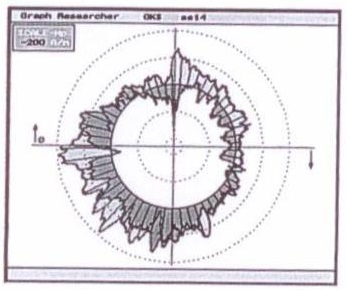 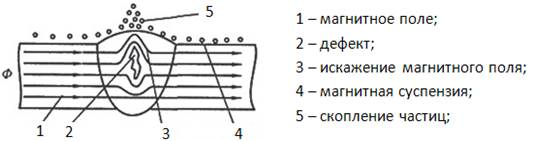 Магнитнопорошковый метод
Распределение поля остаточной намагниченности Нр
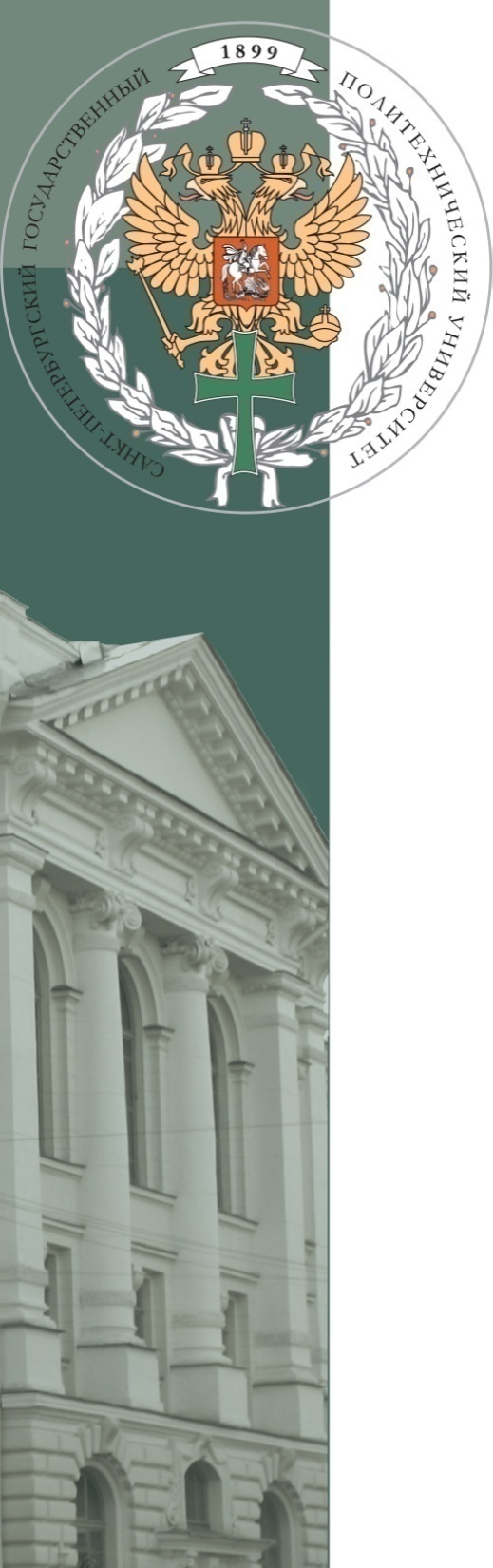 Санкт-Петербургский политехнический университет
 Петра Великого.
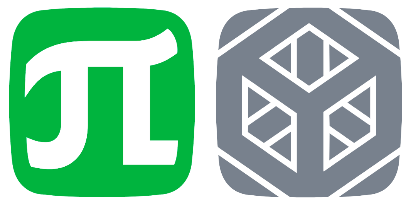 Магнитная структуроскопия
Основная задача магнитной структуроскопии - установление закономерных связей между магнитными свойствами металлов и сплавов и их структурно-фазовым состоянием и механическими свойствами, на основе которых разрабатываются методы и средства неразрушающего контроля промышленных изделий.
Основные области применения методов магнитной структуроскопии: 
• определение структурного состояния и механических свойств холодно- и горячекатанных сталей; 
• контроль структурного состояния и прочностных характеристик объемнотермообработанных стальных и чугунных изделий; 
• определение фазового состава и пористости, выявление пара- и ферромагнитных участков с различающимися физическими свойствами в литых, металлокерамических изделиях и сварных соединениях; 
• оценка напряженного состояния и его изменений в материалах и конструкциях после термической обработки и пластического деформирования, а также в процессе эксплуатации; 
• выявление кристаллографической текстуры, анизотропии механических свойств при пластическом деформировании листового проката; 
• контроль структуры, физико-механических свойств и толщины упрочненного слоя после обработки изделий различными методами; 
• сортировка изделий по маркам, качественная оценка содержания основных легирующих элементов;
• определение кристаллографической структуры.
[Speaker Notes: основные области применения методов магнитной структуроскопии: 
• определение структурного состояния и механических свойств холодно- и горячекатанных сталей; 
• контроль структурного состояния и прочностных характеристик объемнотермообработанных стальных и чугунных изделий (отжиг, нормализация, закалка, отпуск и старение); 
• определение фазового состава и пористости, выявление пара- и ферромагнитных участков с различающимися физическими свойствами в литых, металлокерамических изделиях и сварных соединениях; 
• оценка напряженного состояния и его изменений в материалах и конструкциях после термической обработки и пластического деформирования, а также в процессе эксплуатации; 
• выявление кристаллографической текстуры, анизотропии механических свойств при пластическом деформировании листового проката; 
• контроль структуры, физико-механических свойств и толщины упрочненного слоя после обработки изделий различными методами (закалка ТВЧ, химикотермическая обработка, упрочнение концентрированными потоками энергии, виброупрочнение, обезуглероживание в стали и отбел в чугуне); 
• сортировка изделий по маркам, качественная оценка содержания основных легирующих элементов;
• определение кристаллографической структуры.]
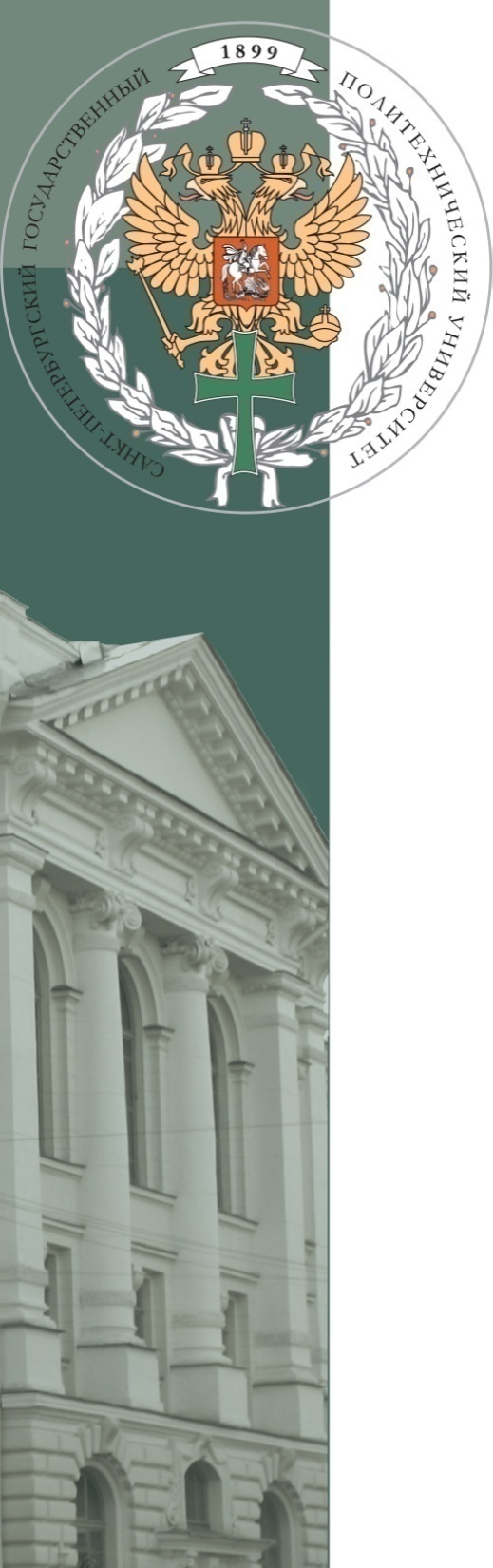 Санкт-Петербургский политехнический университет
 Петра Великого.
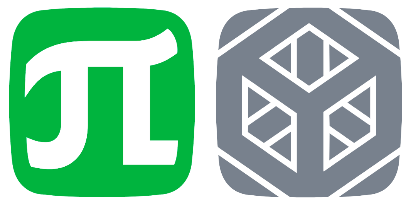 Магнитная структуроскопия
Классификация магнитных свойств по чувствительности к изменению структурного вещества:

Первичные – это свойства не чувствительные к структурному состоянию ферромагнетика (температура Кюри Тс, константы естественной кристаллографической анизотропии и намагниченность насыщения).
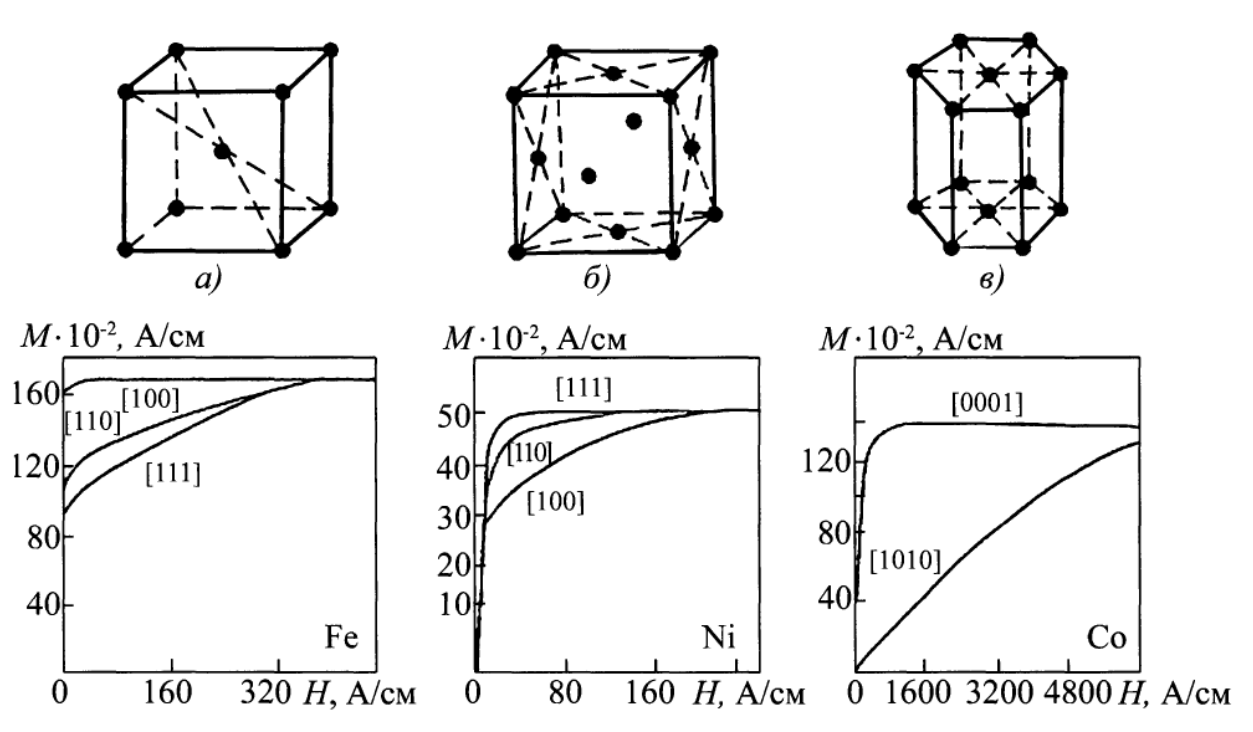 Вторичные – это свойства чувствительные к кристаллографической текстуре, изменениям напряжений, микроструктуры, формы и размеров ферромагнетика (кривая намагничивания, форма и площадь петли магнитного гистерезиса, а также основные параметры, характеризующие ее). 

Структурно-чувствительные магнитные характеристики анизотропны.
Монокристаллы ферромагнетиков имеют оси (направления) легкого и трудного намагничивания.
Элементарные ячейки Fe (a), Ni (б), Со (в) и кривые намагничивания вдоль кристаллографических осей
[Speaker Notes: Элементарные ячейки Fe (a), Ni (б), Со (в) и кривые намагничивания вдоль кристаллографических осей трудного - [1010]. Зависимость процессов намагничивания от кристаллографических 
направлений можно проследить на примере кривых намагничивания для Fe, Ni и Со (см. рис. 1.18). 

При прокатке металла или  направленной кристаллизации и рекристаллизации возникает текстура, которая приводит к появлению анизотропии магнитных свойств, поэтому результаты измерения магнитных параметров, связанных с магнитной анизотропией, можно использовать для анализа текстуры и физико-механических свойств металла в различных направлениях. При образовании твердых растворов внедрения решетка может быть сильно искажена, что также может привести к анизотропии магнитных свойств. Примером служит мартенсит, имеющий тетрагональную объёмно-центрированную решетку.]
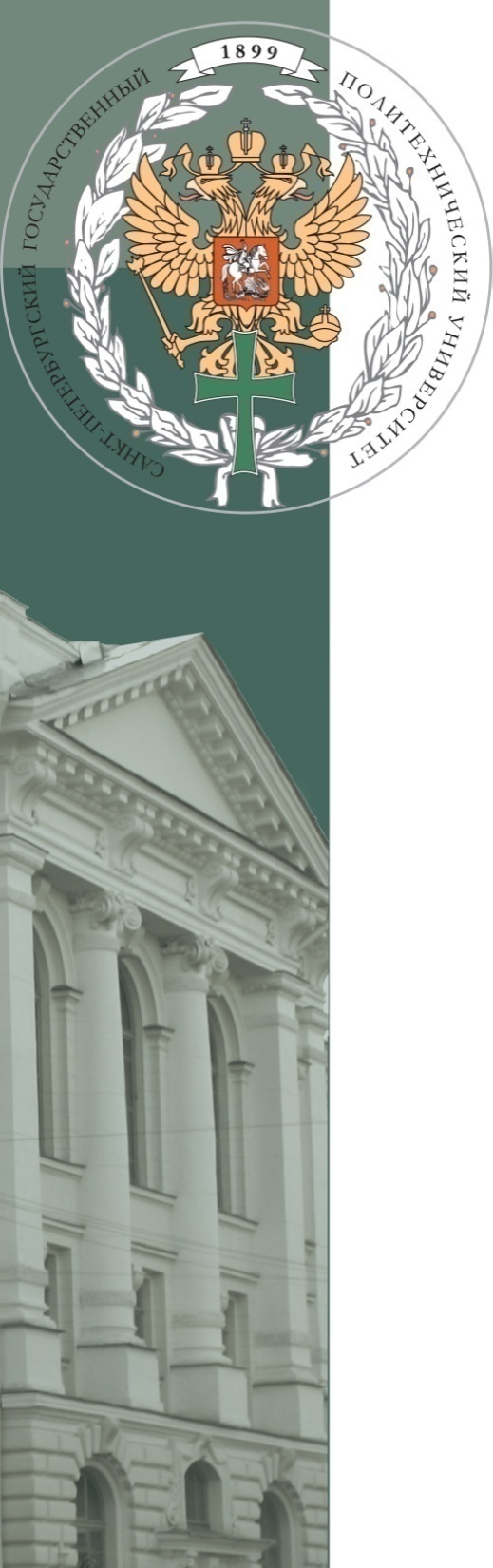 Санкт-Петербургский политехнический университет
 Петра Великого.
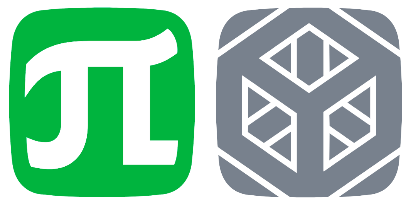 Магнитная структуроскопия
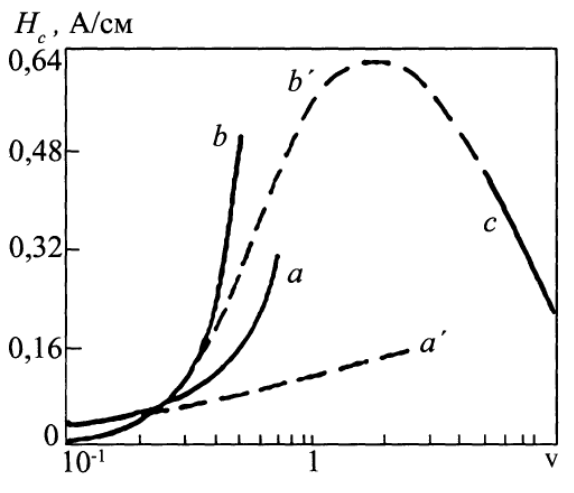 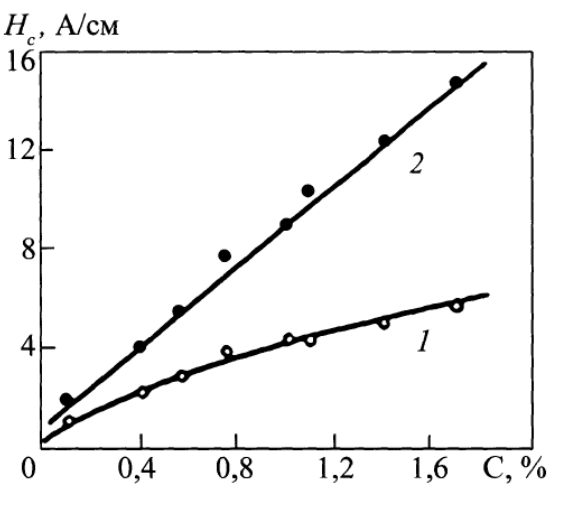 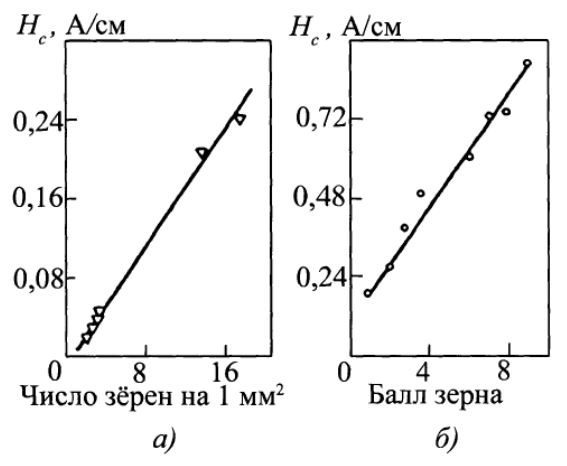 Зависимость коэрцитивной силы от содержания углерода в железе в форме 
зернистого (1) и пластинчатого (2) 
цементита
Зависимость коэрцитивной силы от размеров включений
Зависимость коэрцитивной силы от размера зерна: 
а - для чистого железа (~0,002% С); 
б - для мартеновской низкоуглеродистой стали.
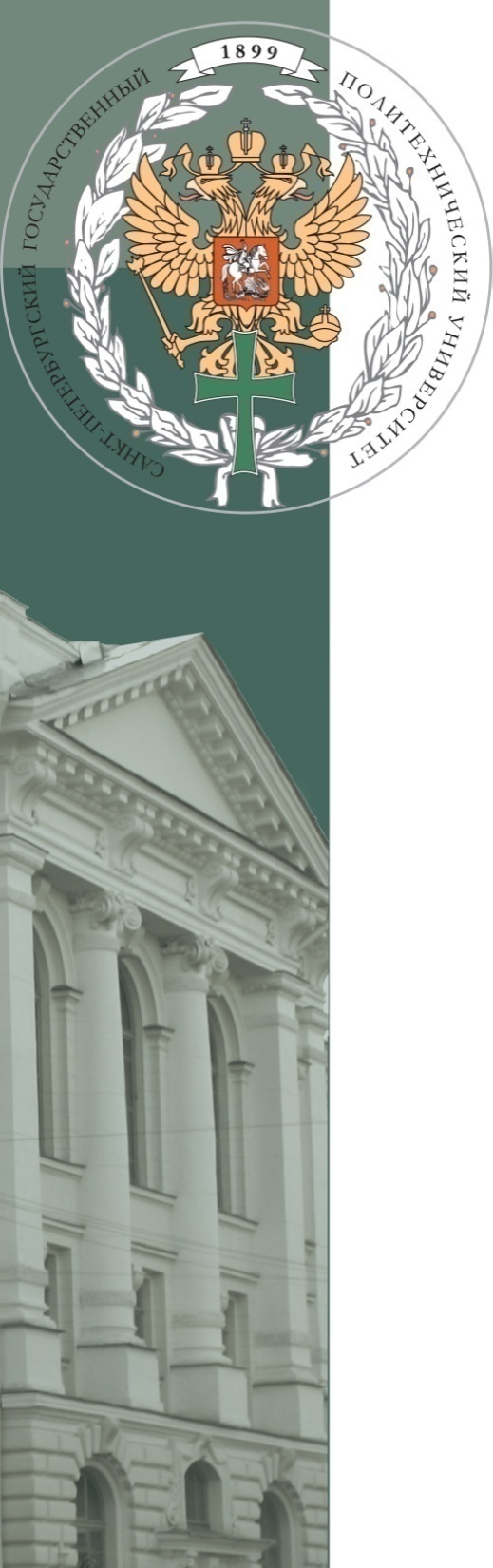 Санкт-Петербургский политехнический университет
 Петра Великого.
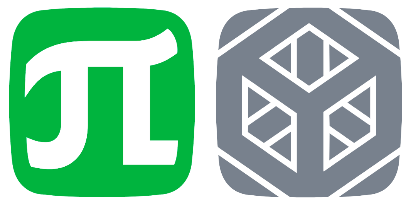